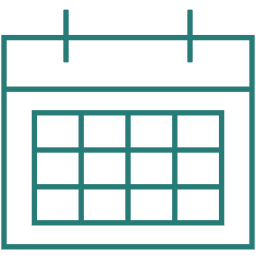 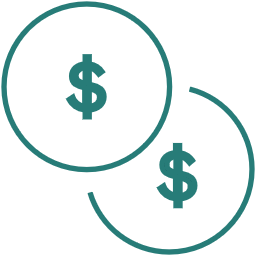 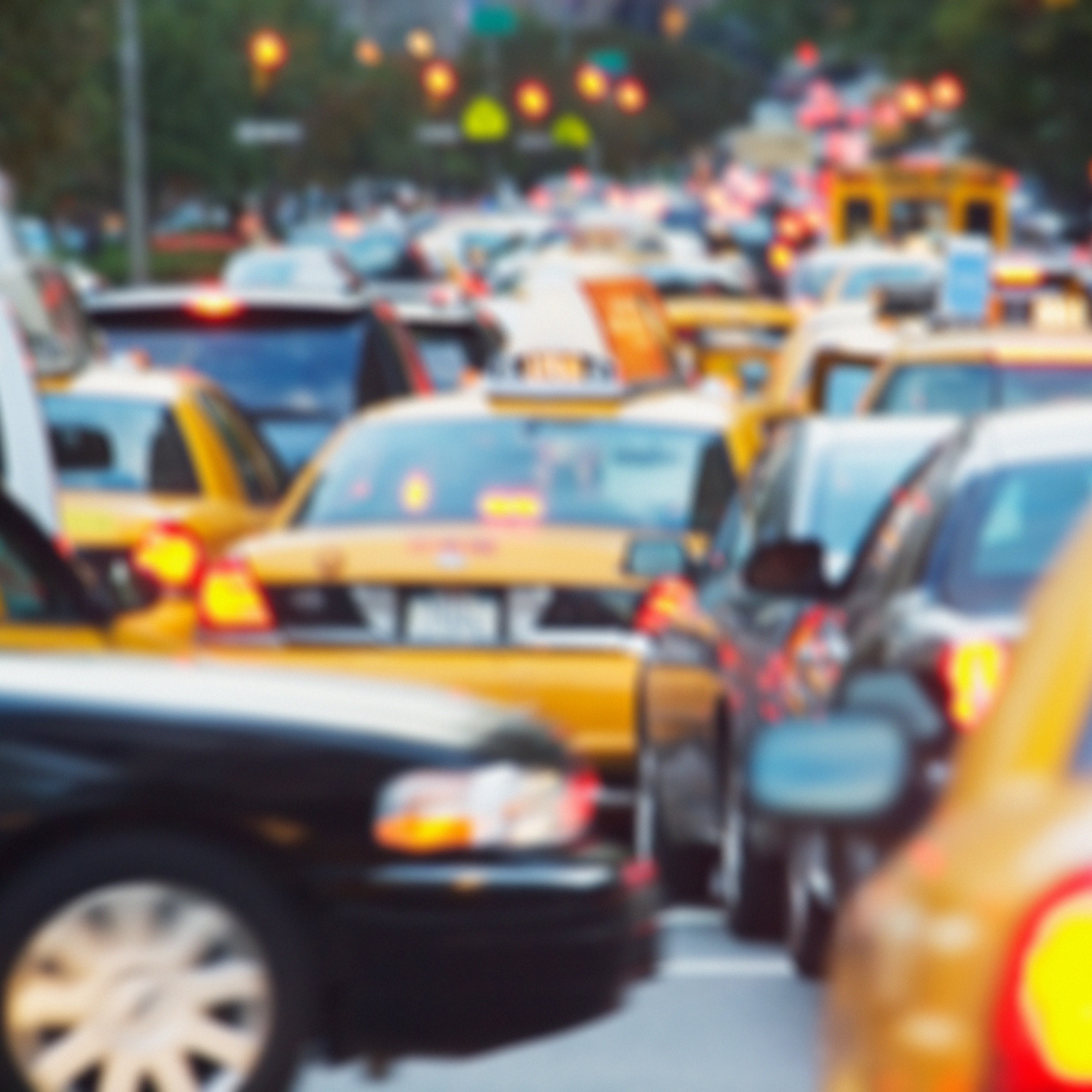 Congestion Relief Program
Application due: 
4/22/2024
Available funding for 2024: $150M
**New grant, no previous winners**
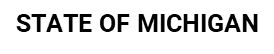 Source: https://www.fhwa.dot.gov/bipartisan-infrastructure-law/docs/Congestion_Relief.pdf ; https://www.grants.gov/search-results-detail/352531
Document intended to provide insight based on currently available information for consideration and not specific advice
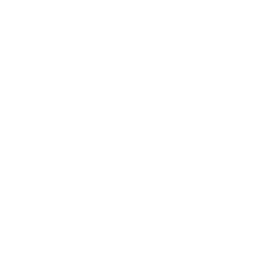 The Congestion Relief Program will fund projects that improve transit integration, reduce highway peak-time travel, and improve overall congestion
Goals and merit criteria Congestion Relief Program grants:
The vision for the Program is to fund operational improvement projects that increase the effectiveness of existing transportation system capacity; improve and integrate travel modes other than single-occupant vehicles; and give travelers sufficient motivation to use those modes or to avoid peak-period travel; and to do so in a manner that:
is equitable to the traveling public and affected communities;
considers and mitigates any safety impacts;
reduces greenhouse gas emissions and fine particulate matter; and
considers and mitigates any potential adverse financial impacts to low-income drivers

Program provides funding to:
Advance innovative, integrated, and multimodal solutions to congestion relief in the most congested metropolitan areas of the United States
Specific focus on urbanized areas with populations greater than 1 million

Goal is to:
Reduce highway congestion
Reduce economic and environmental costs associated with that congestion (including transportation emissions)
Optimize existing highway capacity and usage of highway and transit systems
Source: https://www.fhwa.dot.gov/bipartisan-infrastructure-law/docs/Congestion_Relief.pdf
Assistance for Congestion Relief Program grant Details
Assistance for the Congestion Relief Program grants cover three topics
Track 1
Track 2
Track 3
Description
Improving intermodal integration with highways, highway operations, and highway performance
Reducing or shifting highway users to off-peak travel times or to nonhighway travel modes during peak travel times
Pricing of -or based on- parking; use of roadways (including in designated geographic zones) or congestion
Eligible grant uses
Deployment and operation of an integrated congestion management system
Deployment and operation of mobility services, including:
establishing account-based financial systems
commuter buses & commuter vans
express operations, paratransit, and on-demand micro transit
Deployment and operation of a system that implements or enforces high occupancy vehicle toll lanes
Incentive programs that encourage travelers to:
carpool
use nonhighway travel modes during peak period
 travel during nonpeak periods
Deployment and operation of a system that implements:
cordon pricing
parking pricing
congestion pricing
Award amounts
Minimum award
Grants must be $10,000,000 or greater
Maximum award
Award distribution
Federal share cannot exceed 80% of total project cost
Award number
Estimated 40 – 200 awards
Previous awards
2023  Awards
NA (new grant, no previous winners)
Source: …
Source: https://www.fhwa.dot.gov/bipartisan-infrastructure-law/docs/Congestion_Relief.pdf
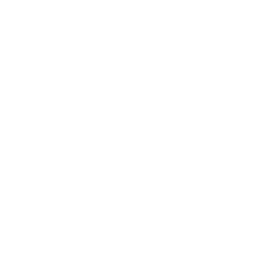 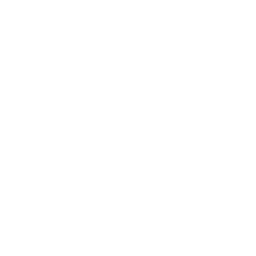 High level requirements to apply for a Congestion Relief Program grant
Community grant applications are open to government entities and require a thorough application package
Eligible Entities
Key Grant Application Components1
Specific page limits for each application section in the FOA
Additional application guidelines based one other DOT programs
(As long as they are carrying out a project in an urbanized area with a population greater than 1,000,000), eligible entities include:
States
Metropolitan Planning Organizations (MPO)
Cities
Municipalities
Project description
Statement of work
Project location information identifying impacted location (a map in a PDF format)
Project budget and funding information
Narrative of how project meets selection criteria and DOT goals
Self-Certification Eligibility Worksheet
Project readiness narrative
Project schedule and milestones
Describe past experience in managing and overseeing similar projects
Include a compelling narrative to highlight how the application aligns with 5 criteria
Safety Impact
Equity, Engagement, and Collaboration
Effective Practices and Strategies
Other DOT Strategic Goals
Additional Safety Context (only if applying for supplemental planning and/or demonstration activities)
** Assuming similar requirements to similar DOT grants. Application guidelines for this grant has not yet been released **
1.	Not the requirements to apply for TAC support. Not inclusive of all documents required to apply; please refer to upcoming NOFO for the full requirements and details
2.	Excluding supporting documents
Source: https://www.fhwa.dot.gov/bipartisan-infrastructure-law/docs/Congestion_Relief.pdf
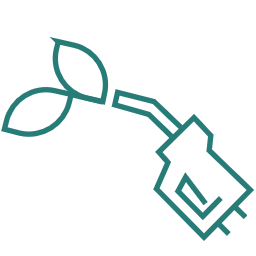 Alternative Fuel Corridor Program
Charging and Fueling Infrastructure – Community Charging
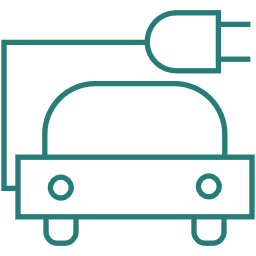 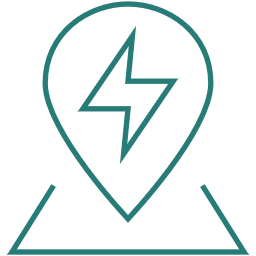 Energy Improvement in Rural or Remote Areas
Window 2B Grants
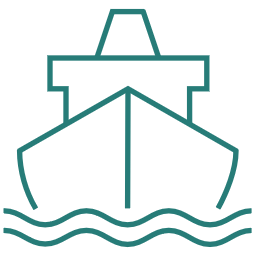 Passenger Ferry Grant Program
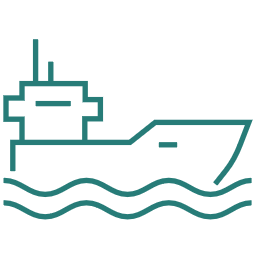 Ferry Service for Rural Communities Program
Railroad Crossing Elimination (RCE) Grant Program
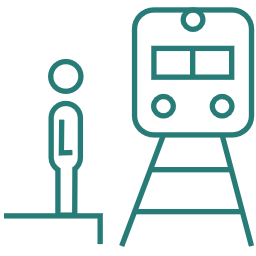